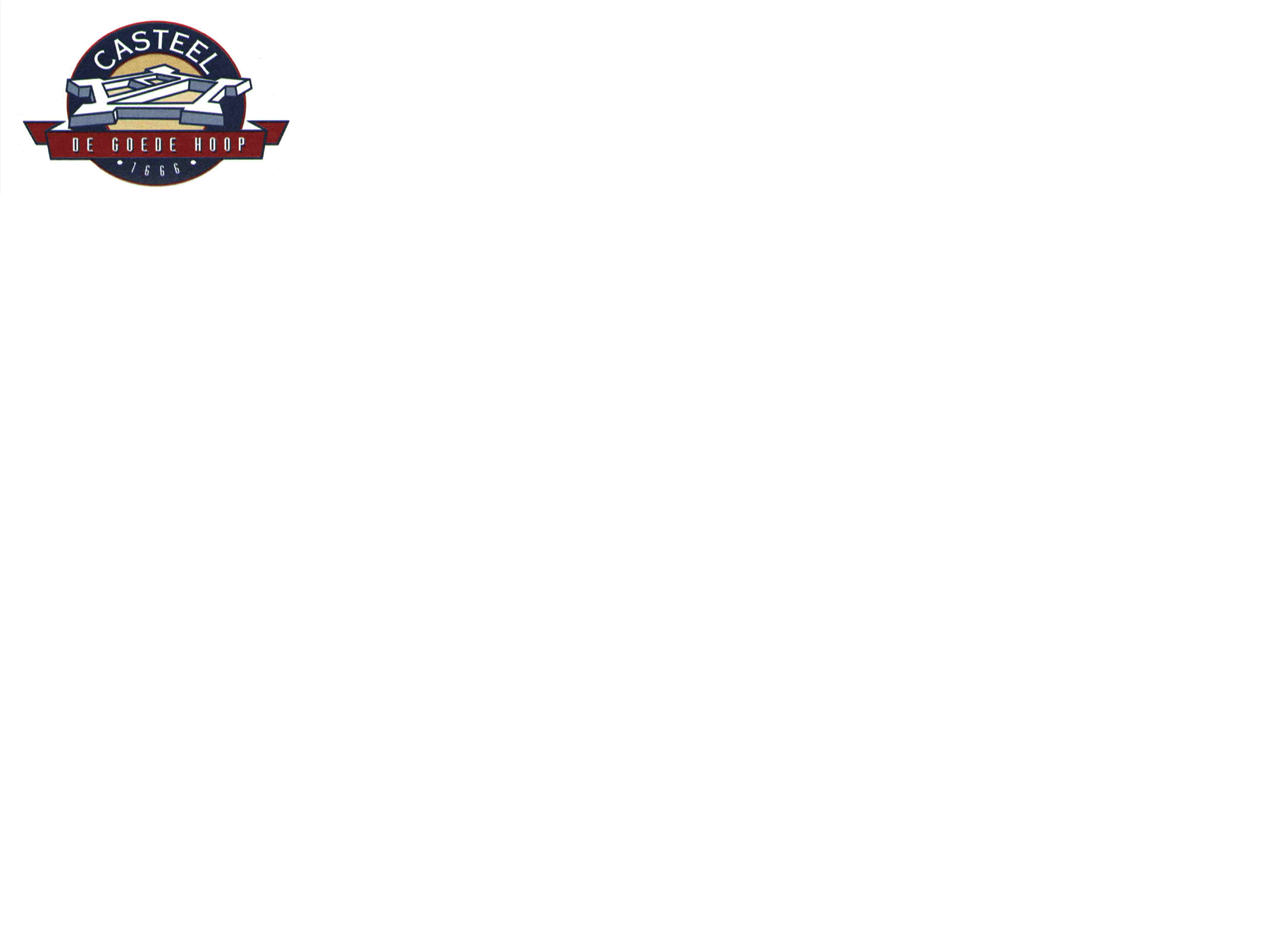 The Impact of the Adjusted Estimates of National Expenditure & The Financial Relieve Funding From the DOD to the CCBA Presentation to the Portfolio Committee on Defence and Military Veterans, 8 July 2020
Lt Gen JS Mbuli (Chairman)
Adv. D Mitchell (AudCom Chairman)
Mr CT Gilfellan (Chief Executive)
Mr N Ngewu (Chief Financial Officer)	Town, South Africa


+27(0)823346098
1
AIM OF PRESENTATION
Introductions: Chairperson(s)
Recapturing the main issues from CCB/PCD&MV 6 May 2020 meeting
Update since CCB received relieve funding (29 May 2020) 
Update on Adjusted Estimates of National Expenditure 
Decision Required From PCD&MV
Questions & Answers
2
A. INTRODUCTION
Chair will introduce CCB Team
CCB express sincerest gratitude for the moral and other support from PCD&MV
Also for understanding the very peculiar situation emanating from the COVID-19 crisis
The internal (staff & stakeholder) morale and mood vastly improved
We are slowly returning to “normality”
This is a high-level update
3
B. RECAP OF OUR 6 MAY 2020 	MEETING
The COVID-19 case at IZIKO Museums and sending our staff home on 19 March 2020
Presidential hard-lockdown on 26 March – radically changed our operating environment
No business, no tourists, no events – ZERO income
The submission to SecDef & DOD CFO for a R1.6m relief support package
This amount was based on a August return (unrealistic & changed to R3m)
CCB could only managed to pay full salaries for March & 75% to non-managerial staff for April
The CCB applied to the UIF for relieve
CCB did not pay management’s salaries in hope of a positive NT outcome
PCD&MV expressed empathy and concern and would raise it at their levels
PCD&MV clearly distinguished between this relieve of R3M and the CCB’s annual, seasonal problem to balance its budget
Commended management for taking the severe pay-cut and look after staff
4
C. FEEDBACK AFTER THE CCB RECEIVED 	RELIEVE FUNDING (Cont.)
On 20 May, the DOD transferred the R3m relieve funding to the CCB
The UIF application was also successful and R57 565 paid over on 28 May 2020
After a management meeting, the UIF funds were returned on 11 June 2020
The remaining 25% of staff’s April salary was paid on 21 May 2020
Management’s outstanding April salaries was settled on 31 May 2020
Salaries returned to normal as from 30 June 2020
Next slides will provide an overview of CCB’s return to the new normal:
5
C. FEEDBACK: HOW WE UTILISED THE R3 M 	RELIEVE FUNDING (Cont.)
6
C. FEEDBACK: HOW WE UTILISED THE R3 M 	RELIEVE FUNDING (Cont.)
7
C. FEEDBACK: OWN REVENUE GENERATION SCENARIOS FOR REST OF FY2020/21 (Cont.)
8
C. FEEDBACK AFTER THE CCB RECEIVED 	RELIEVE FUNDING: EVENTS
9
CCB’S  PERRENIAL PROBLEM: DEALING WITH THE MAY – SEPTEMBER LOW SEASON
10
D. UPDATE ON ADJUSTED ESTIMATES OF NATIONAL EXPENDITURE
Our Annual Performance Plan and Budget has been submitted to Treasury via the EA
It makes provision for an “Operational Subsidy” but with the severe budget cuts and reallocations our chances are slim
We have reprioritised the 2020/21 budget downscaling it from the original R8.9m to R4.6m
Sustainability will be a challenge unless we see a swift turnaround in the tourism and events sector
The CCB shall remain in conversation with DM Makwetla to address this perennial issue
11
E. DECISIONS REQUIRED FROM THE PCD & MV
It is recommend that the PCD&MV note, support and/or approve the following:

The CCB’s update on the utilisation of the R3 million relieve funding from the DOD;
The CCB’s lock-down programs and activities and gradual opening plans; and
The CCB’s measures to deal with its Going Concern Status post-COVID19.
12
F: QUESTIONS & ANSWERS
13